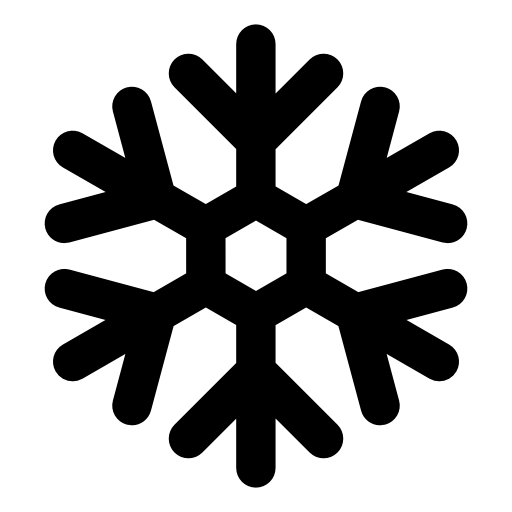 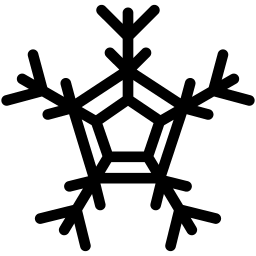 Primary 5: D&C and Church History
Lesson 2
The Apostasy and the Need for the Restoration of Jesus Christ’s Church
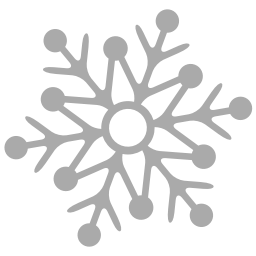 Heavenly Father, Jesus Christ, and the Holy Ghost are 3 separate personages
Living Prophets and 
Apostles
Priesthood authority from God
Ordinances done as Jesus taught
Ongoing revelation
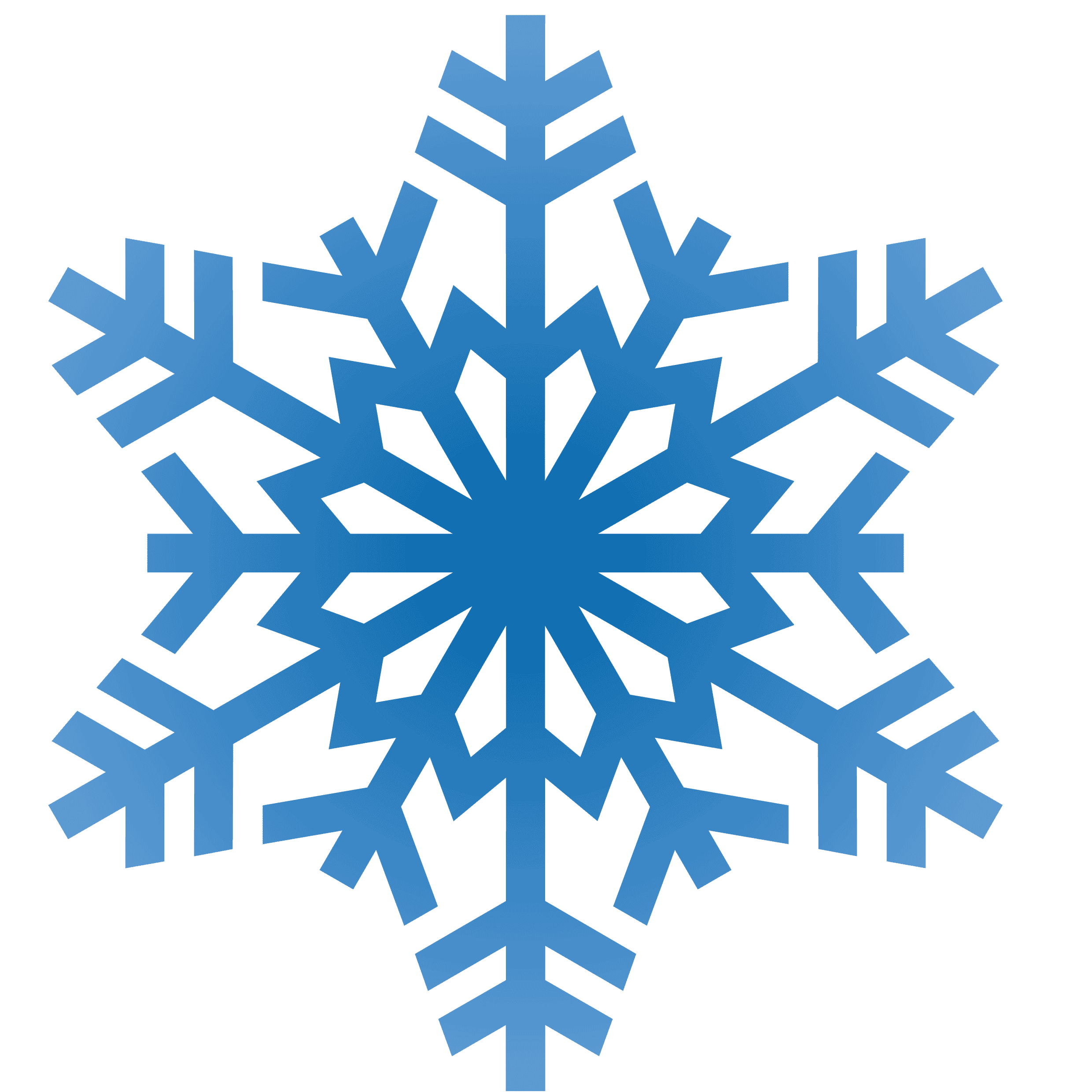 sample
Restoration
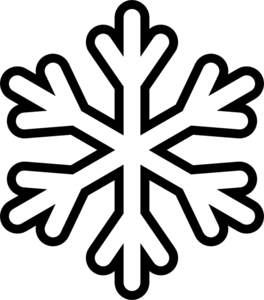 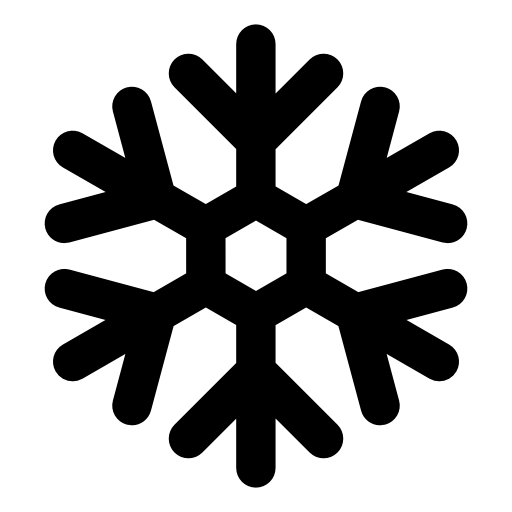 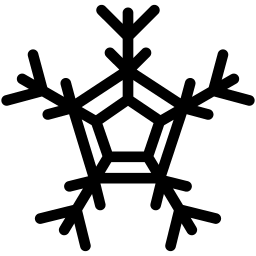 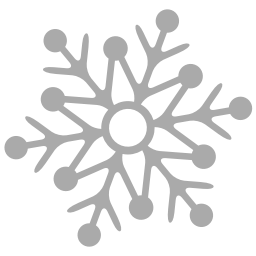 Heavenly Father, Jesus Christ, and the Holy Ghost are 3 separate personages
Living Prophets and 
Apostles
Priesthood authority from God
Ordinances done as Jesus taught
Ongoing revelation
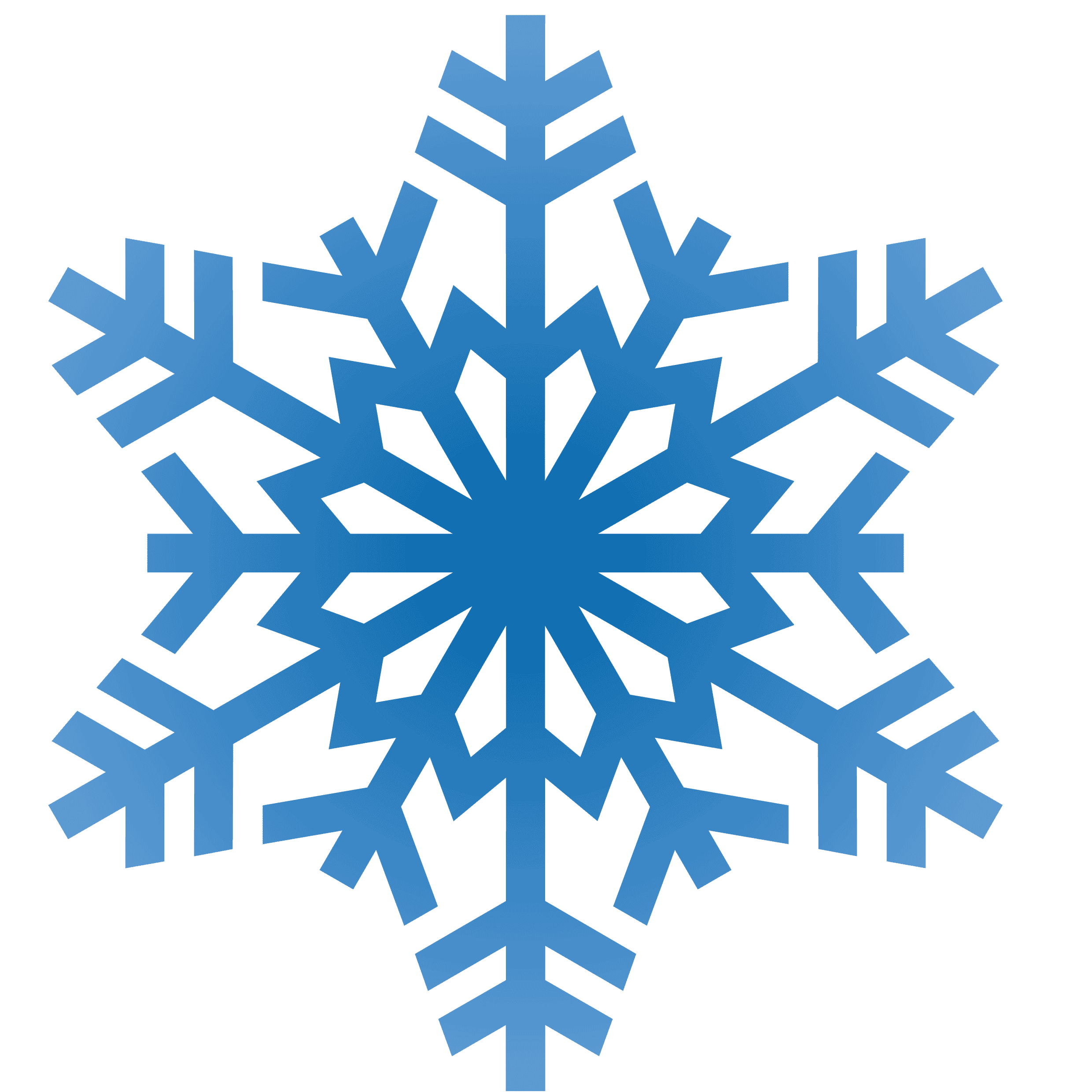 Restoration
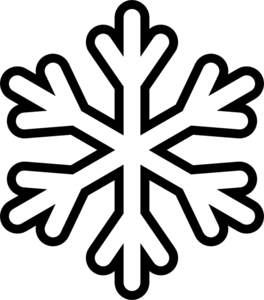 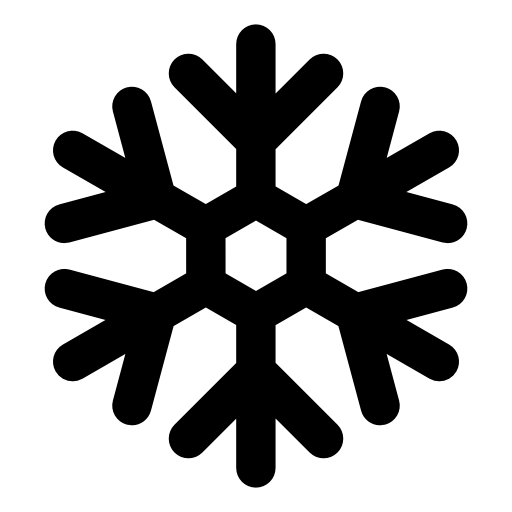 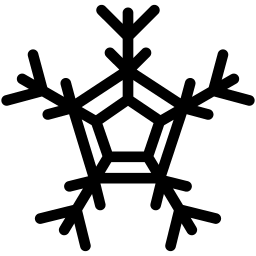 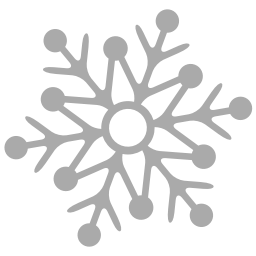 Heavenly Father, Jesus Christ, and the Holy Ghost thought to be one spirit
No 
More Revelation
Priesthood
taken 
away
No living prophets or apostles
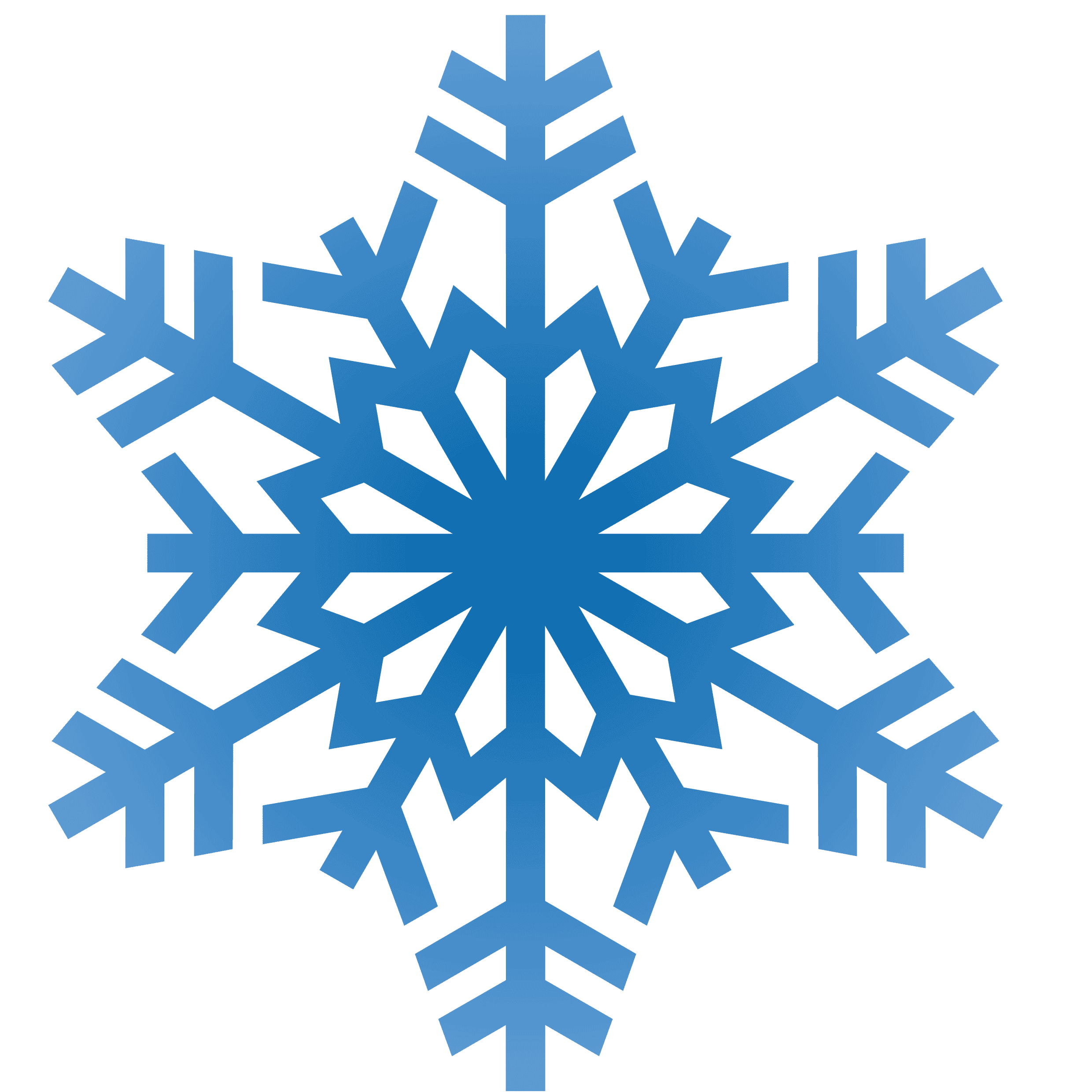 Apostasy
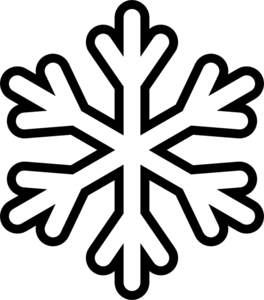 Teachings and ordinances changed
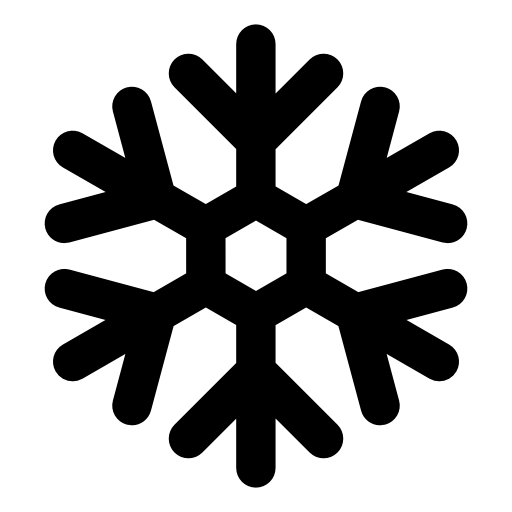 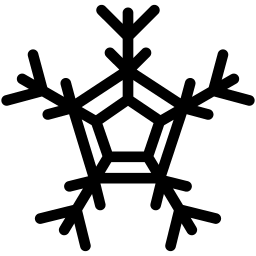 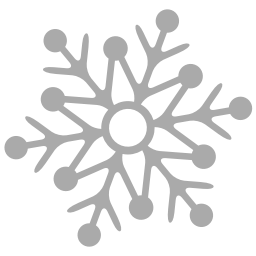 Heavenly Father, Jesus Christ, and the Holy Ghost are 3 separate personages
Living Prophets and 
Apostles
Priesthood authority from God
Ordinances done as Jesus taught
Ongoing revelation
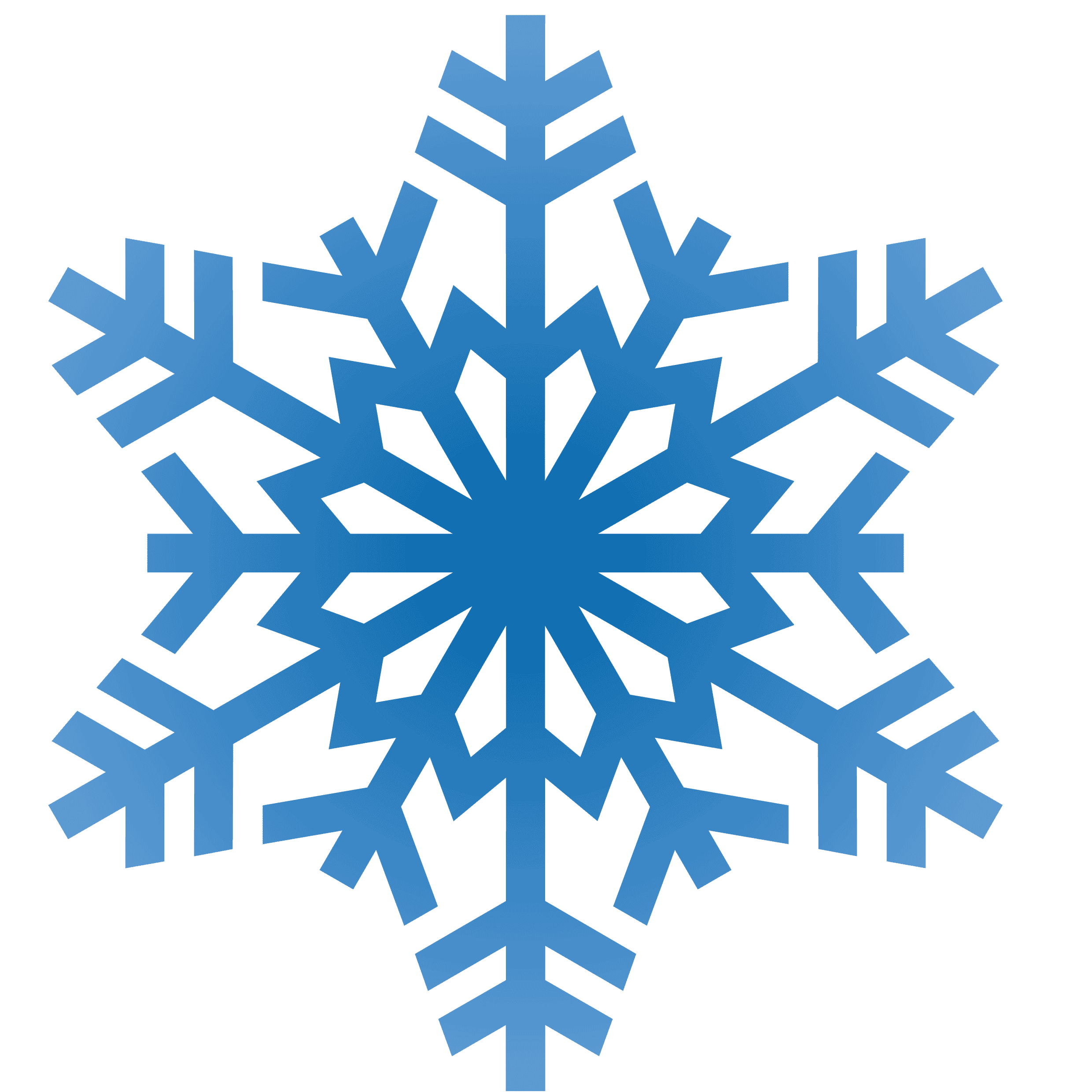 Restoration
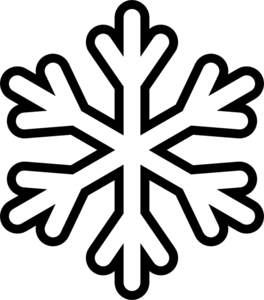 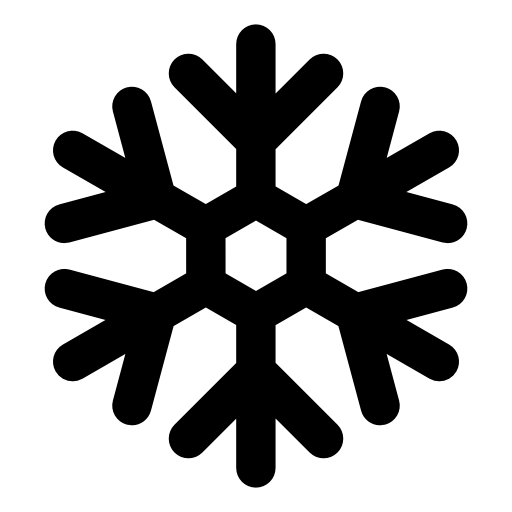 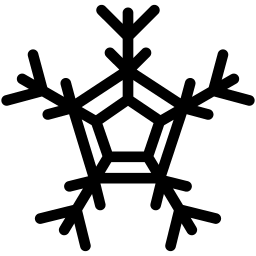 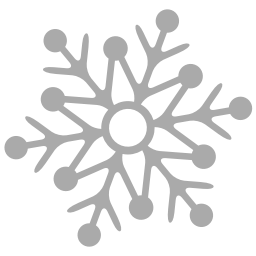 Heavenly Father, Jesus Christ, and the Holy Ghost thought to be one spirit
No 
More Revelation
Priesthood
taken 
away
No living prophets or apostles
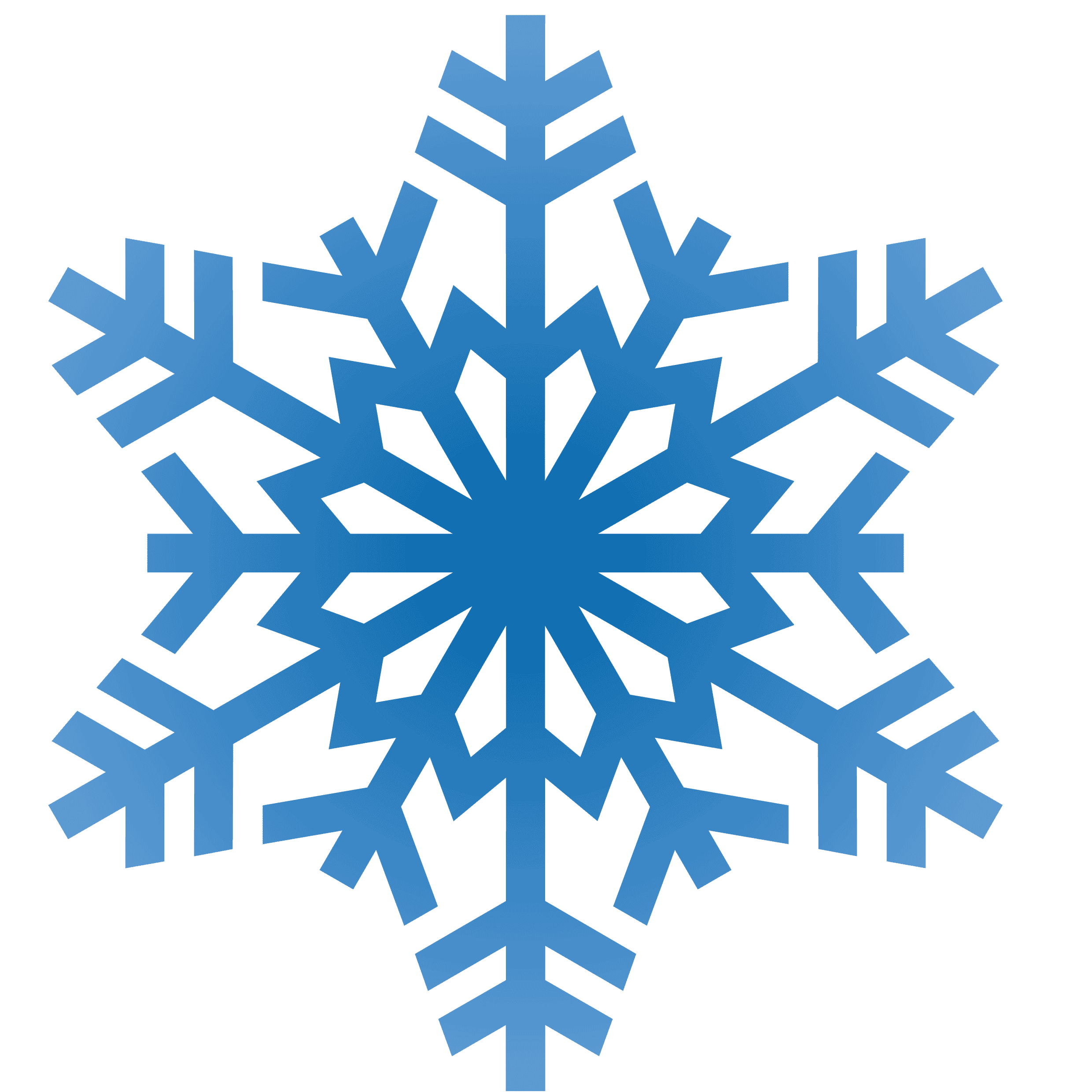 Apostasy
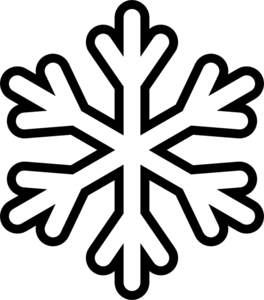 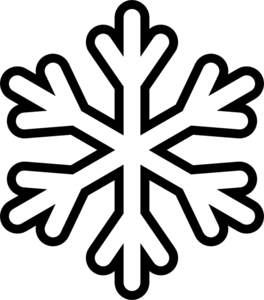 Teachings and ordinances changed
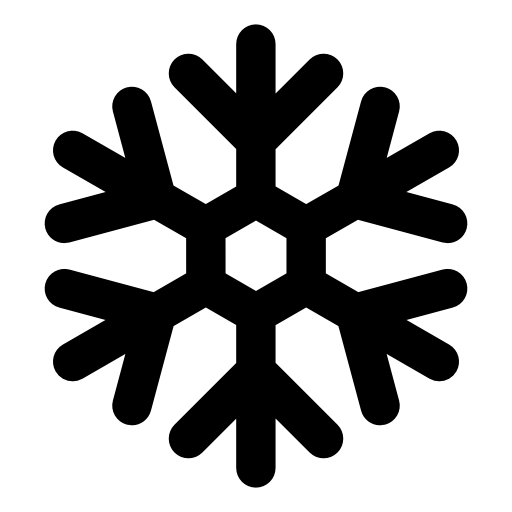 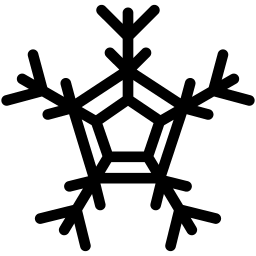 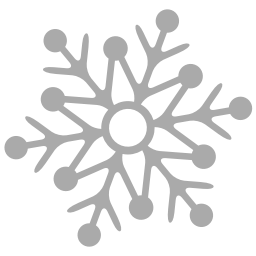 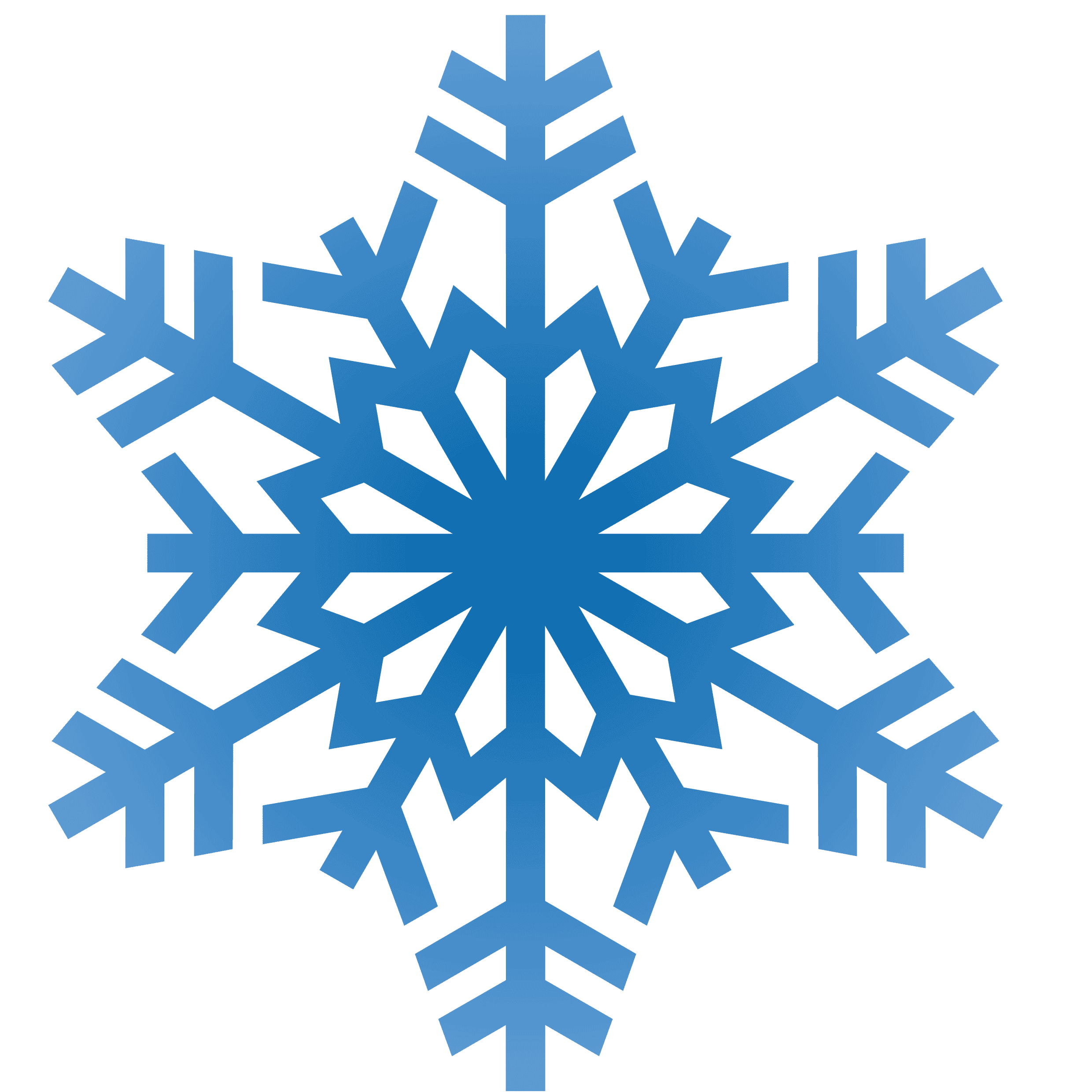 Restoration
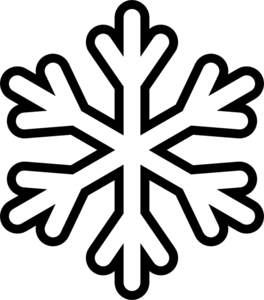 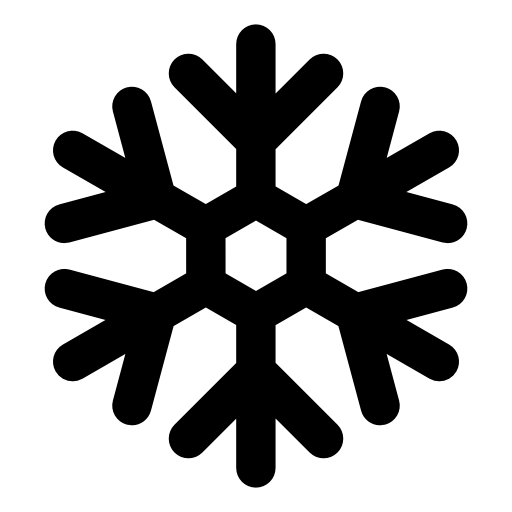 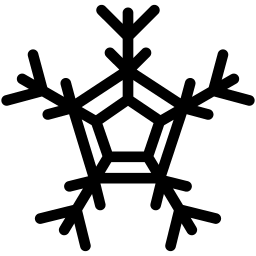 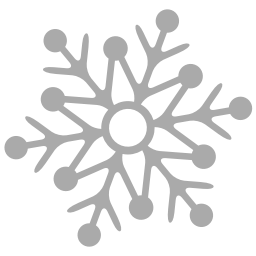 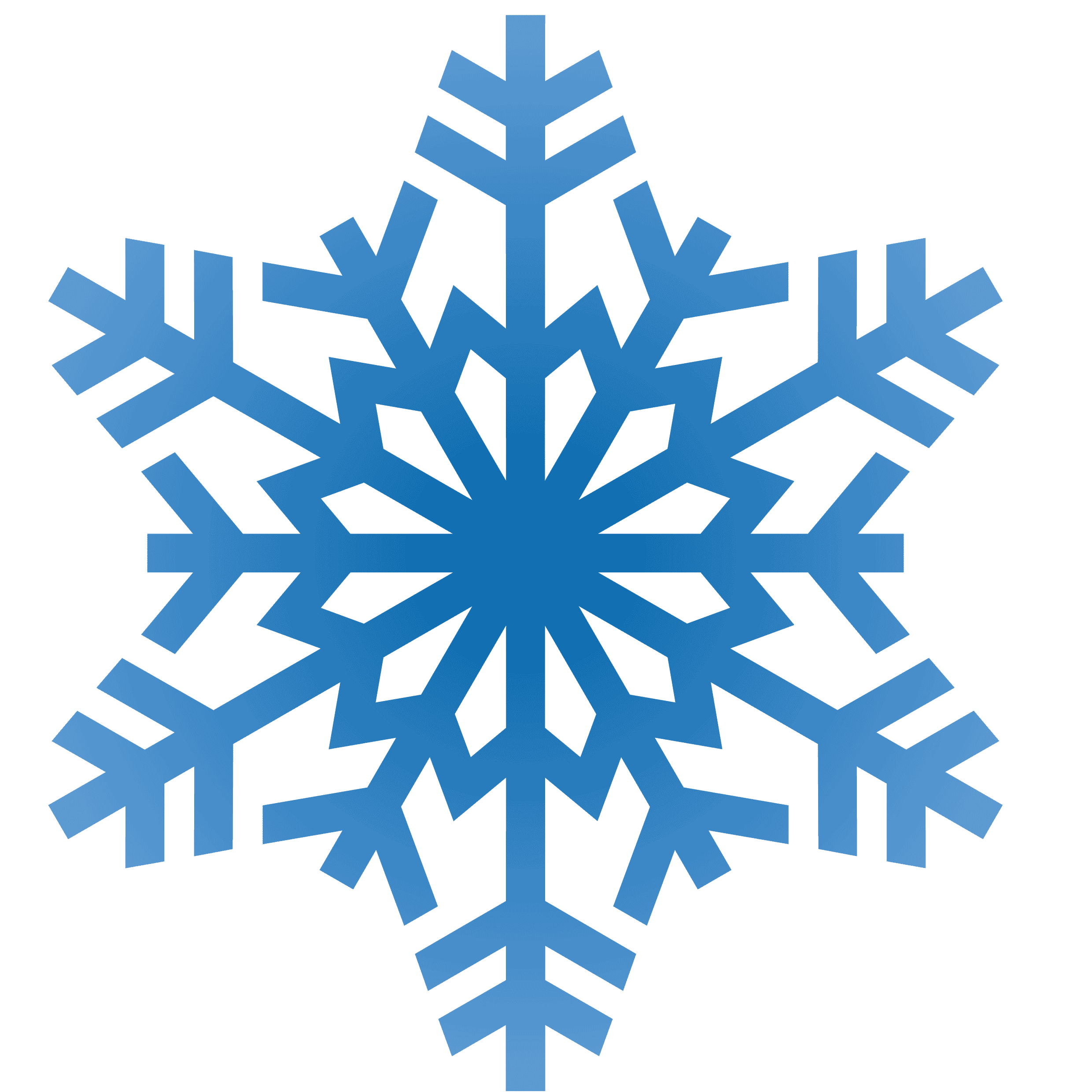 Apostasy
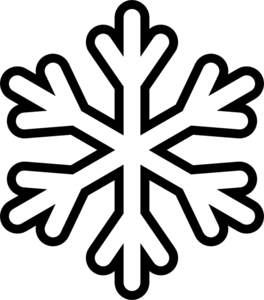 Instructions:
Pages 2- 3: copy and color, cut and place back to back
Page 4-5: Black and White: copy, color, and glue back to back
Page 6-7 Copy snow globes on card stock. 
Page 8: Give Child a copy of the Restoration Phrases
Have them copy them onto the snowflakes 
Cut snow globes and glue them together
RESTORATION PHRASES:

Ongoing revelation

Priesthood authority from God

Living prophets and apostles

Ordinances done as Jesus taught

Heavenly Father, Jesus Christ, and the Holy Ghost are three separate personages
APOSTASY PHRASES::

No more revelation

Priesthood taken away

No living prophets or apostles

Teachings and ordinances changed

Heavenly Father, Jesus Christ, and the Holy Ghost thought to be one spirit
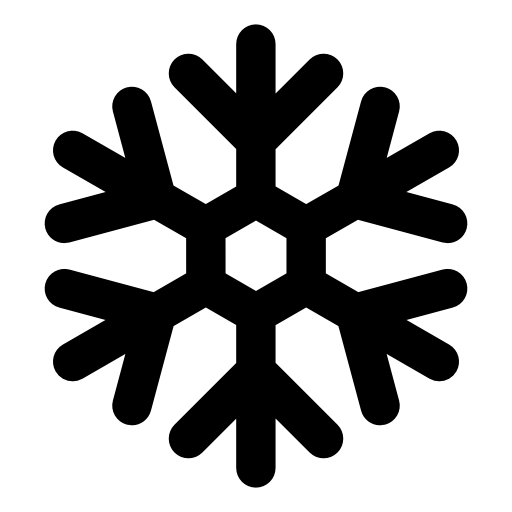 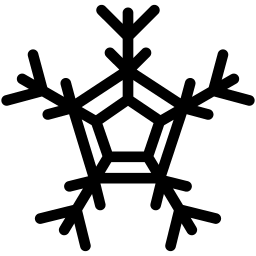 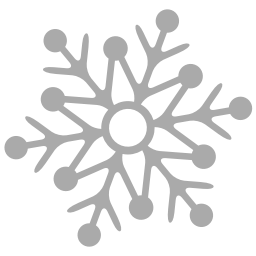 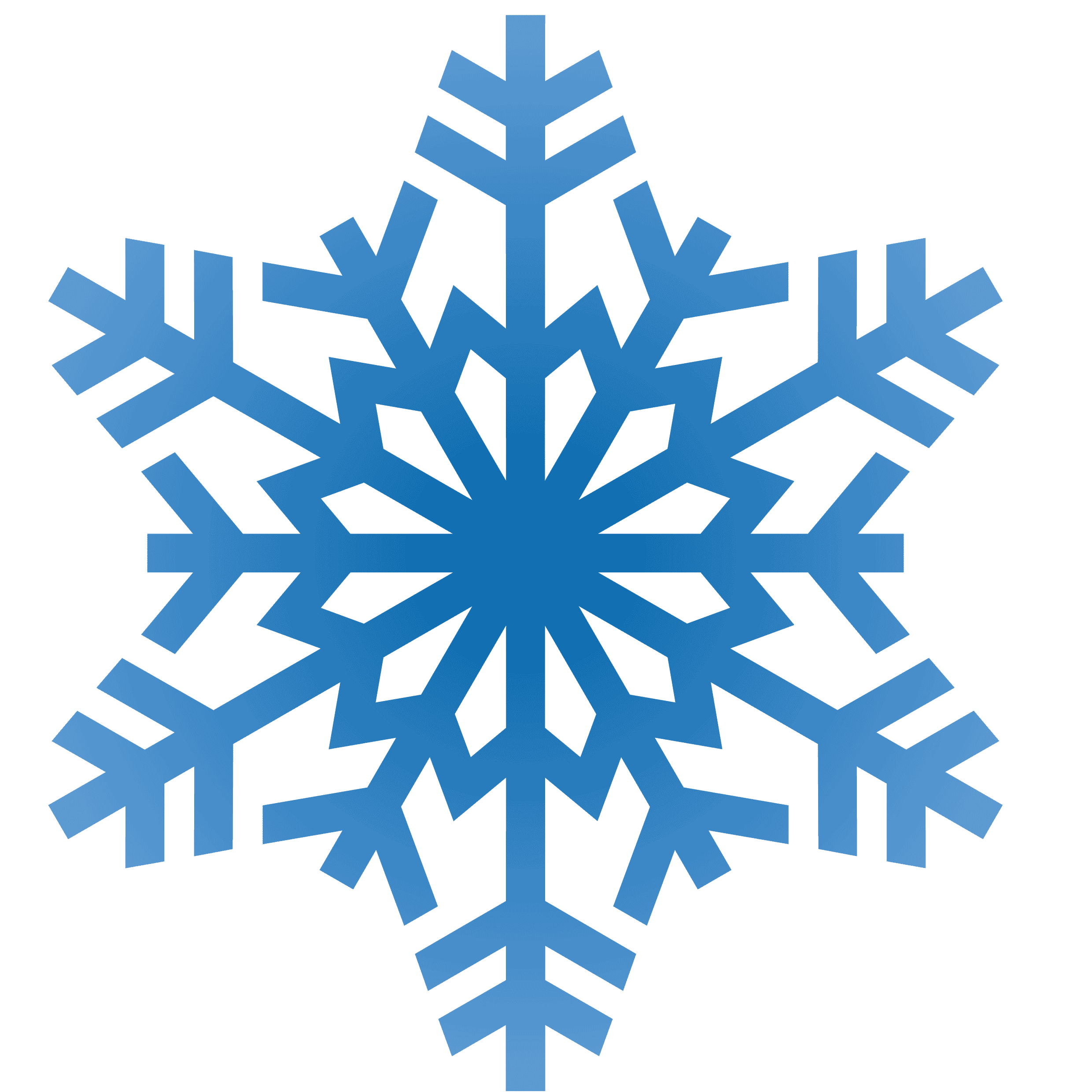 Restoration
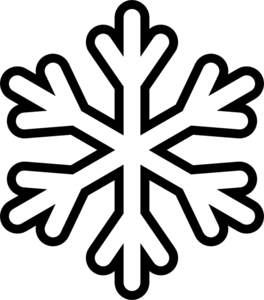 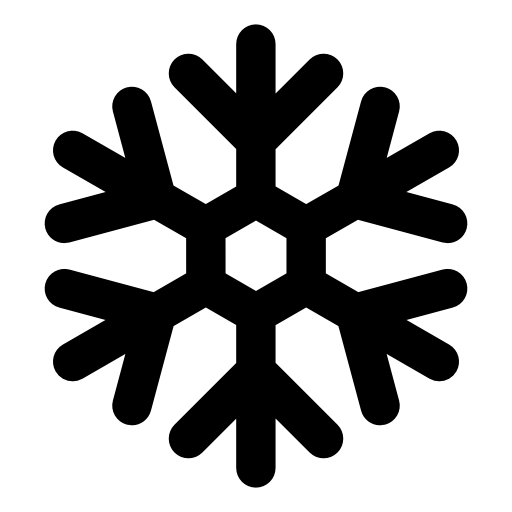 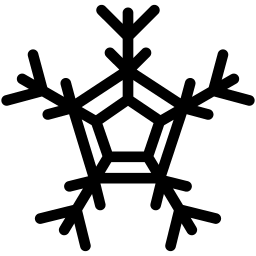 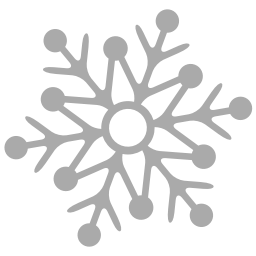 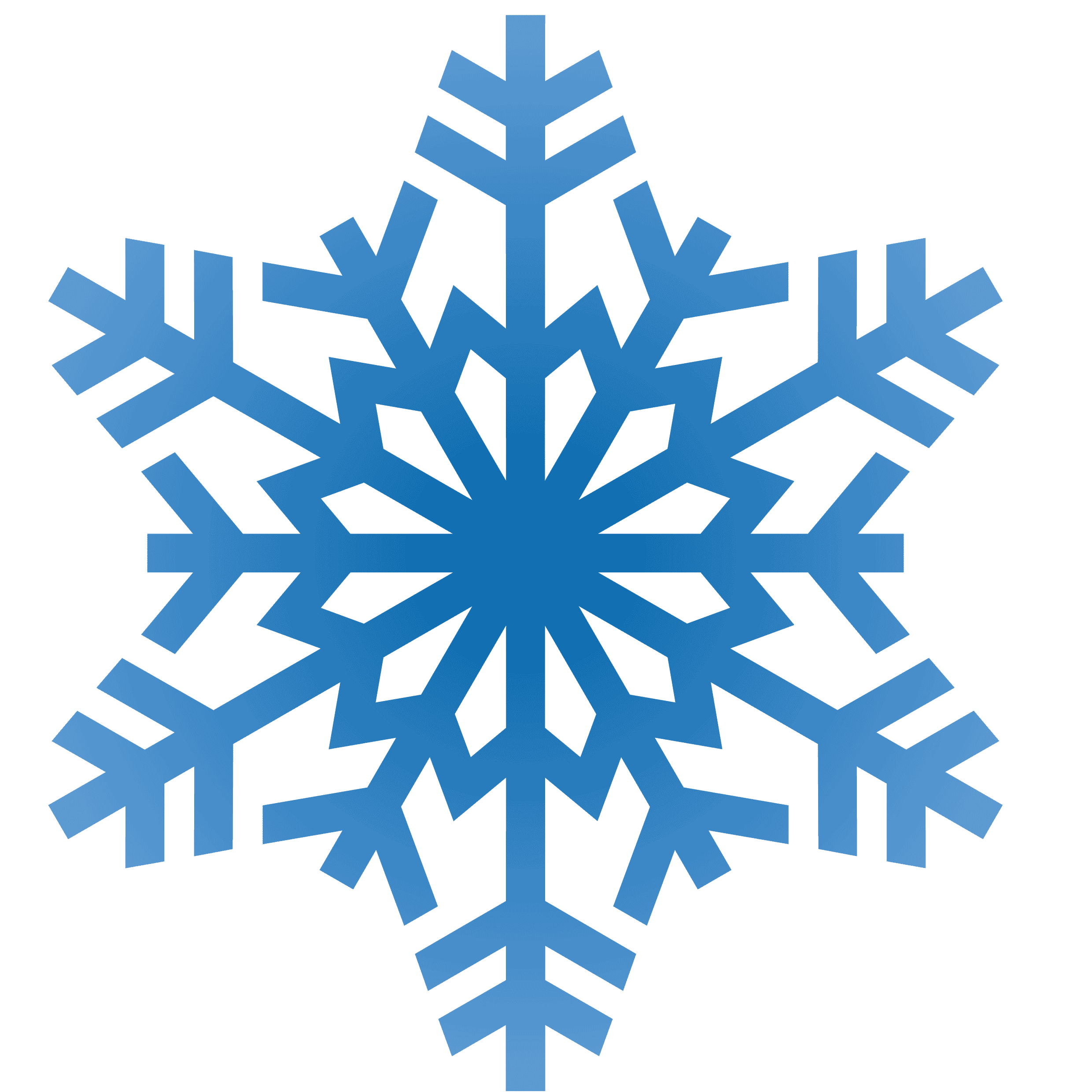 Apostasy
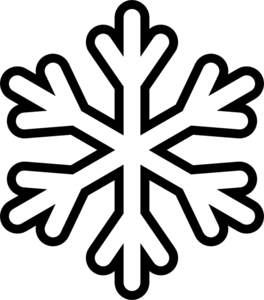 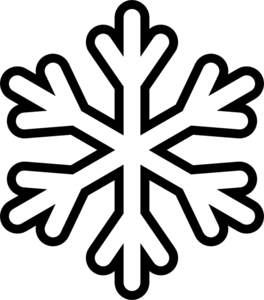